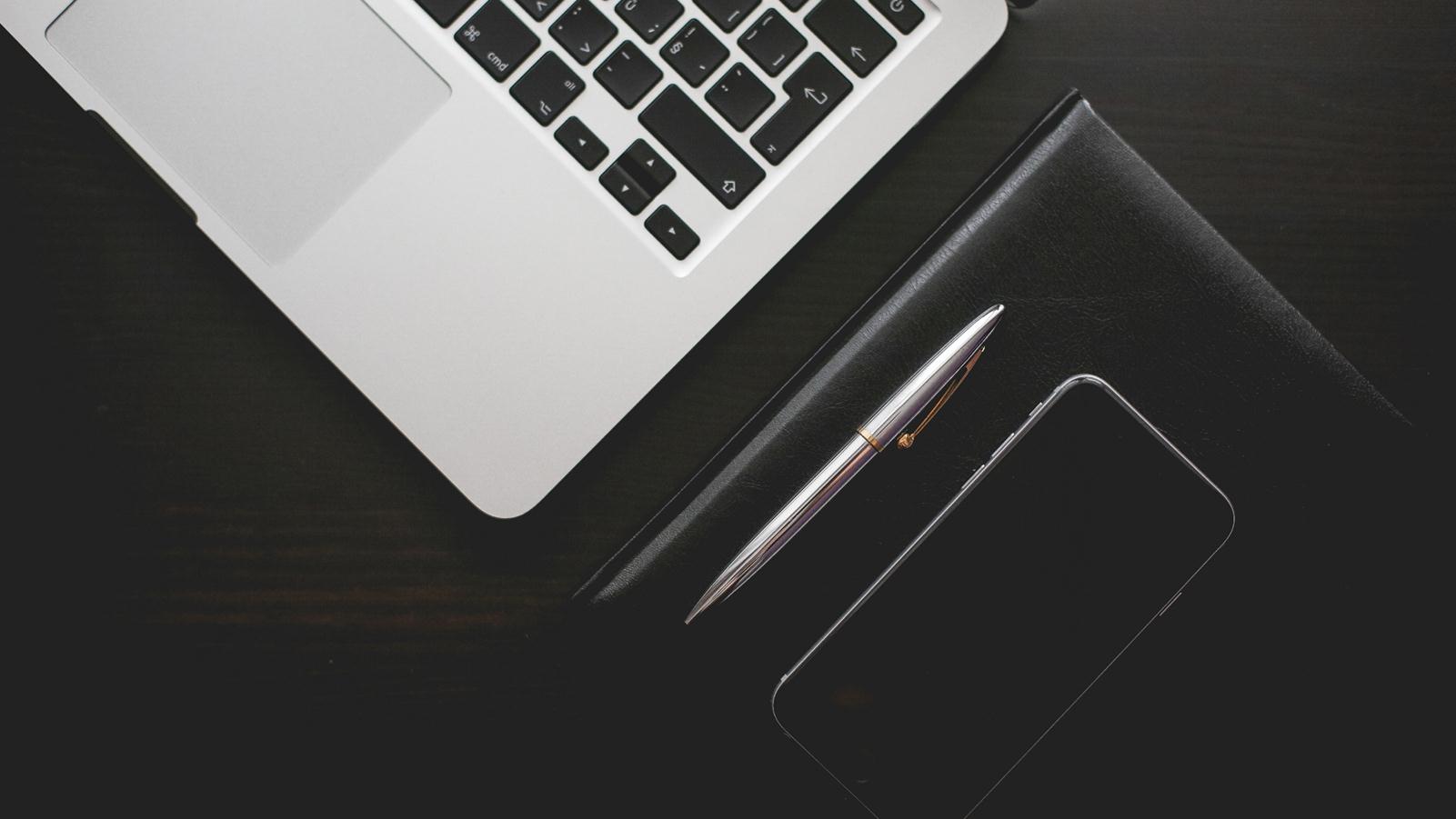 《滨海新区教育事业2021年补短板
工作计划》政策解读
1
2
3
4
起草背景
目录DIRECTORY
编制目的和法律依据
主要内容
保障措施
一
起草背景
我国基础教育迈入全面提高育人质量的新阶段
《关于学前教育深化改革规范发展的若干意见》
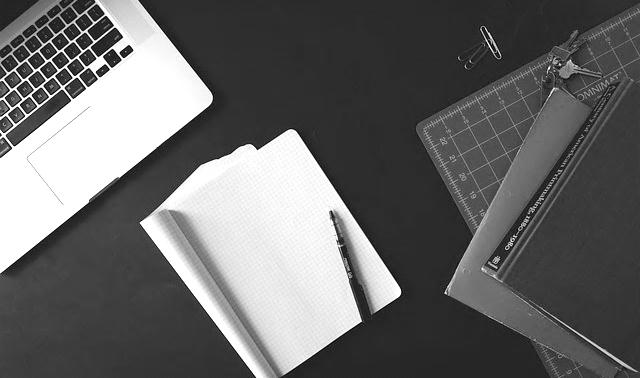 《关于深化教育教学改革全面提高义务教育质量的意见》
《关于新时代推进普通高中育人方式改革的指导意见》
加强文教卫生工作的短板补齐工作
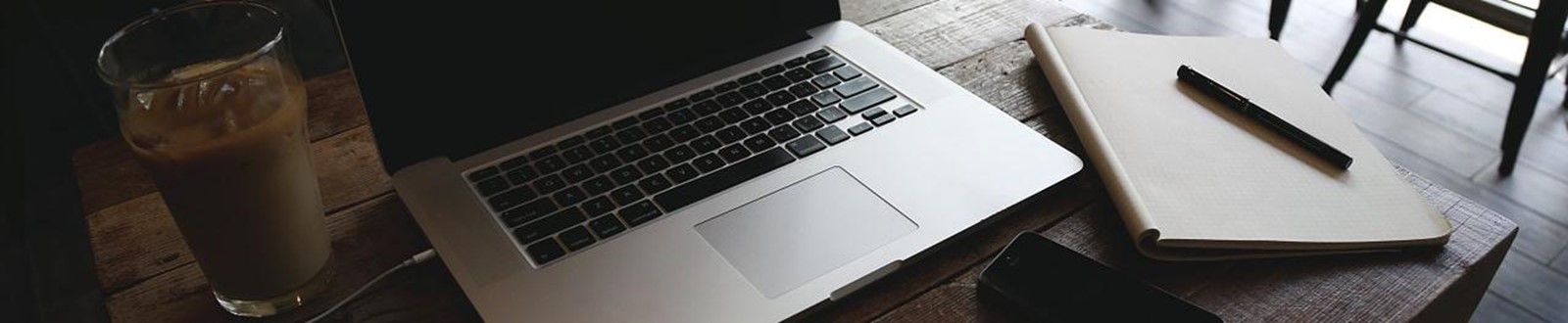 茂君书记在区委常委会第4次（扩大）会议上提出，要进一步加强文教卫生工作的短板补齐工作，制定完善2021年相关行动计划，明确时间表、路线图。
二
编制目的和法律依据
教育是最大的民生工程
着力解决制约基础教育优质均衡发展的瓶颈矛盾，推动补齐教育领域民生短板，满足未来学龄人口增加的入学需求
优化教育结构，解决人民群众日益增长的优质教育资源需要和教育不平衡不充分发展之间的矛盾
做优做强新区教育，率先建成现代化教育强区，为“滨城”高质量发展提供全面、优质的资源支持
主要法律政策依据
三
主要内容
第一部分 总体要求
01
指导思想
基本工作原则
第二部分 重点问题
02
教育资源总量不足
教育结构性失衡
教育发展质量不高
第三部分 主要任务
03
共5大项，27条具体任务
第一项为加快规划建设，扩大学位总量
完善教育规划布局，优化中小学整体布局
持续改善义务教育学校办学条件
落实教育设施建设任务，不断增加中小学学位
完成校园消防设施改造
多渠道扩充学前教育学位，不断增加公办幼儿园学位
第二项为增加优质教育资源，实现高位均衡
启动实施义务教育优质均衡发展三年行动
组建优质公办学校集团
加强保教质量发展共同体建设
深化义务教育学校共同体建设
第三项为加快推进产教融合，提升服务能力
支持滨海职业学院高质量发展
加快引进优质高校
加快滨海新区职业教育“双元”育人机制创新实验区建设
第四项为深化教育教学改革，全面提升教育质量
加强教科研工作
实施德育创新工程
实施学校体育固本行动
加快教育信息化建设
推进信息技术与教育教学的深度融合
推进学校美育提升行动
实施教师信息素养提升行动
加强劳动教育
第五项为实施“三名工程”，建设高水平教师队伍
创新解决公办幼儿园教师不足方式
加大教师全员培训力度
实施教师“区管校聘”改革
加强名优教师培养
建立科学的教师考评机制
加强师德师风建设
加快引进高层次教育人才
第四部分 保障措施
04
一、是加强顶层设计，引领事业发展
二、是加大投入力度，健全保障机制
三、是严格督查考核，完善考评机制
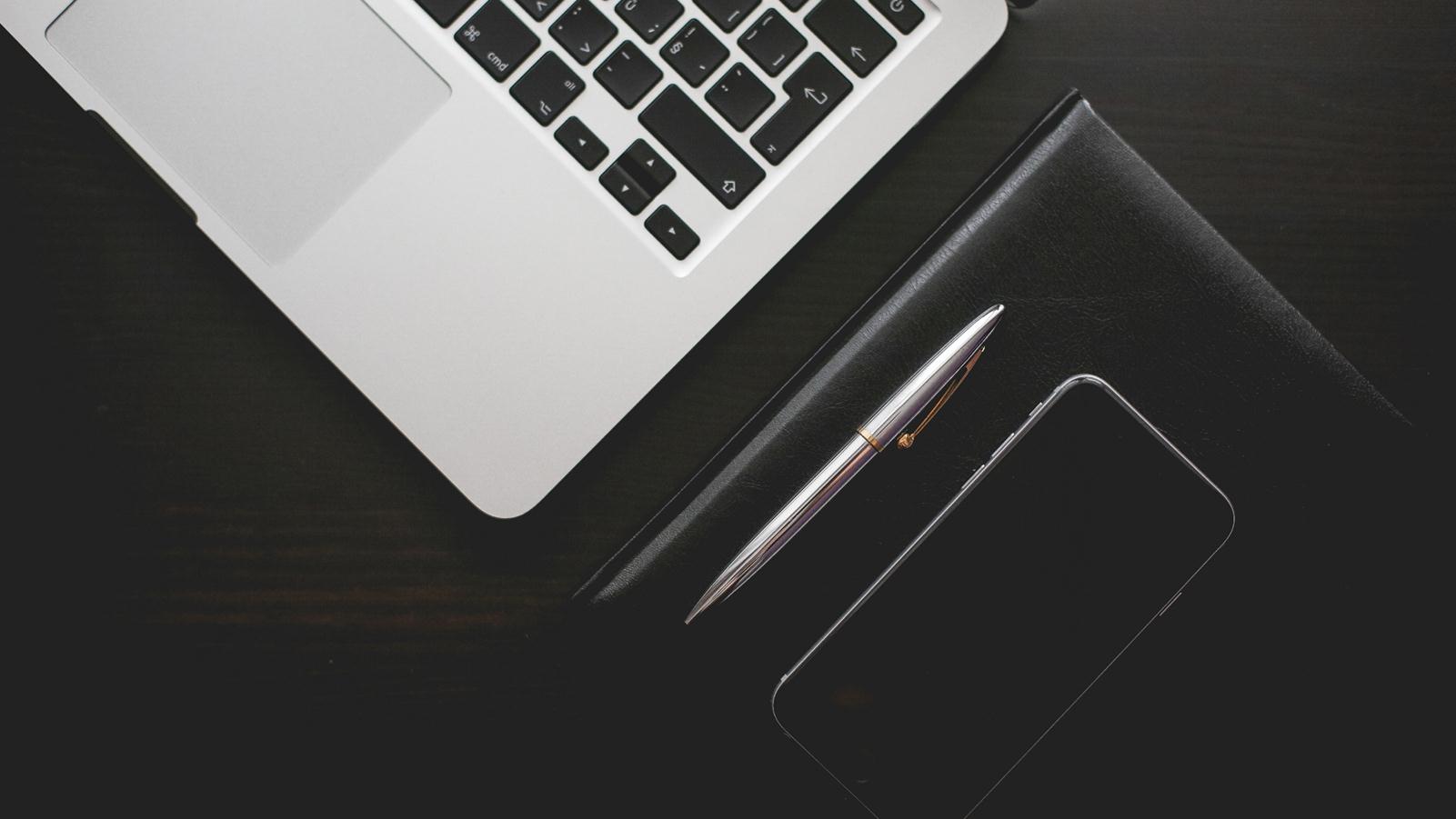 谢谢观看
《滨海新区教育事业2021年补短板工作计划》政策解读